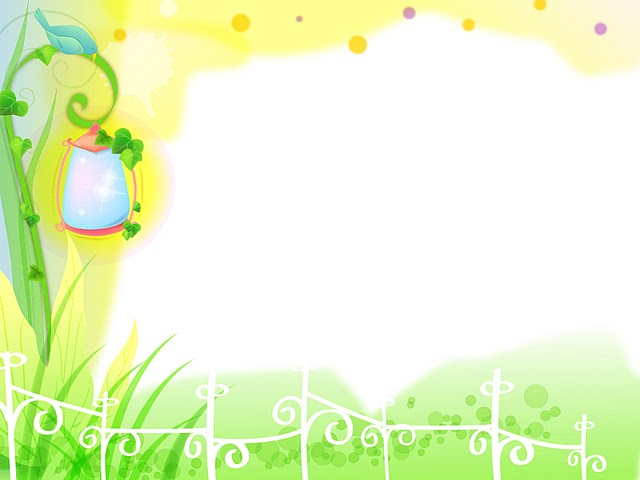 РАБОТА С РОДИТЕЛЯМИ
РОДИТЕЛЬ-АКТИВНЫЙ УЧАСТНИК ОБРАЗОВАТЕЛЬНОГО ПРОЦЕССА
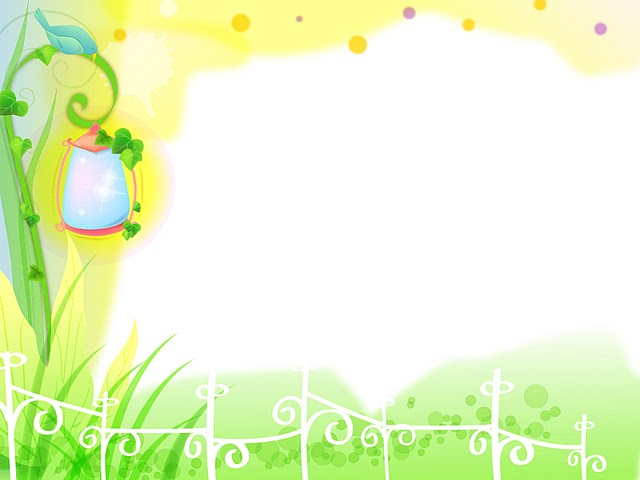 ПОВАР-ТЕХНОЛОГ
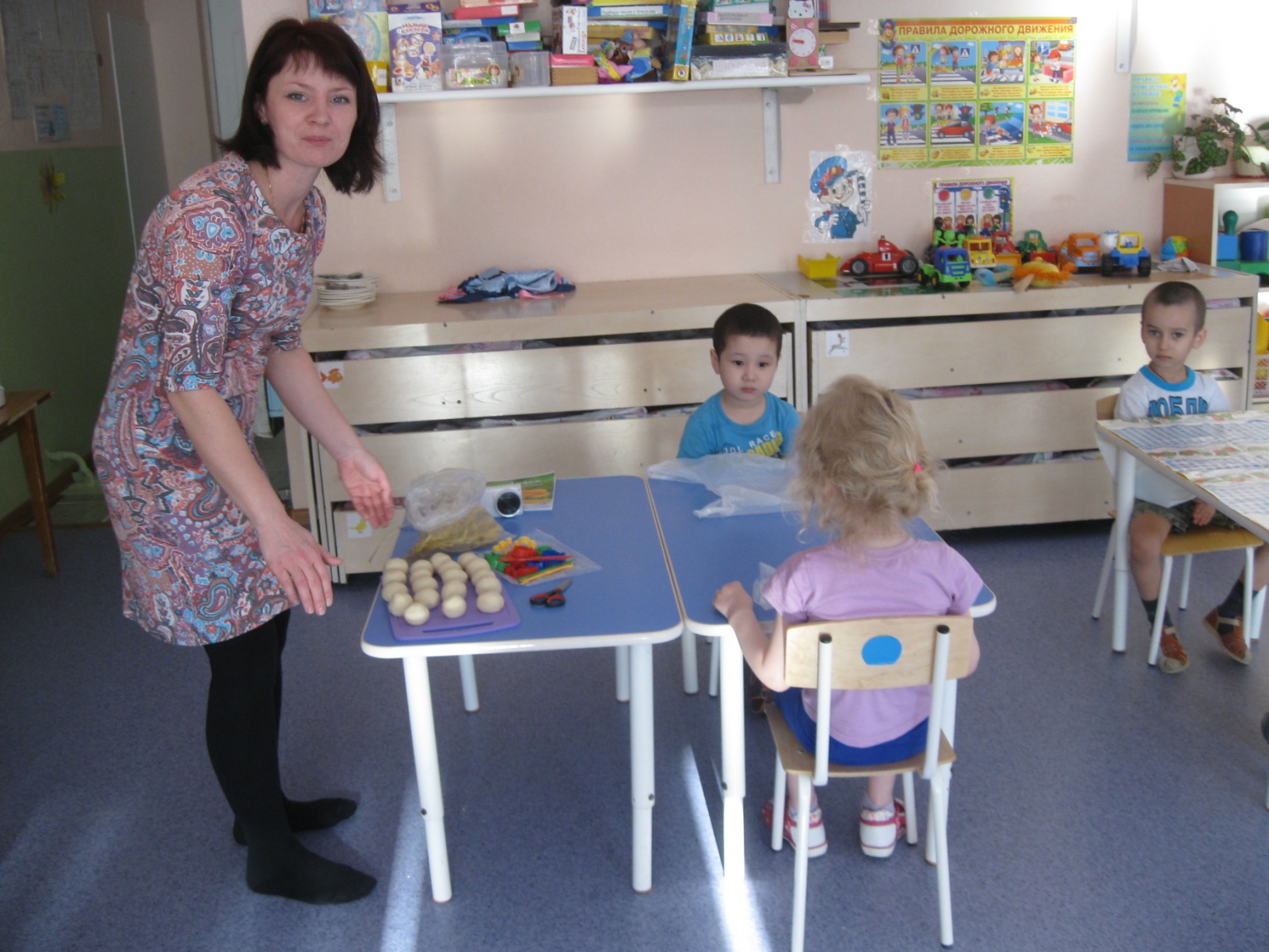 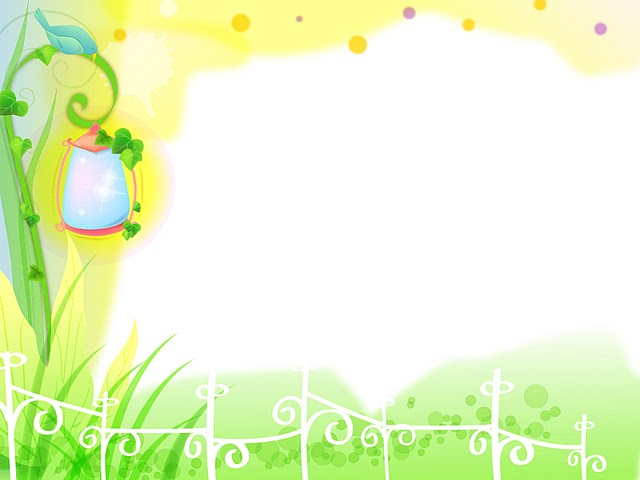 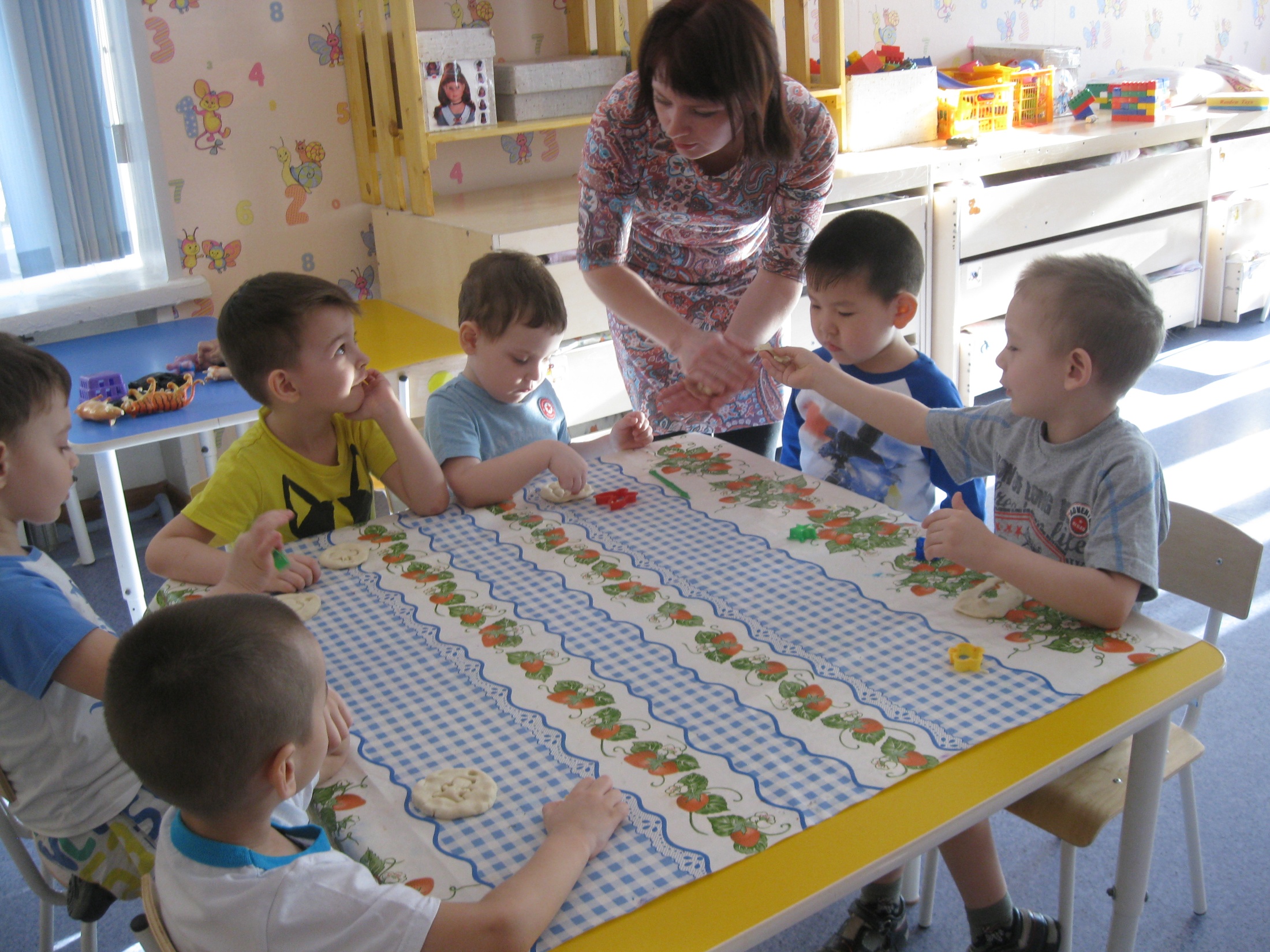 и.
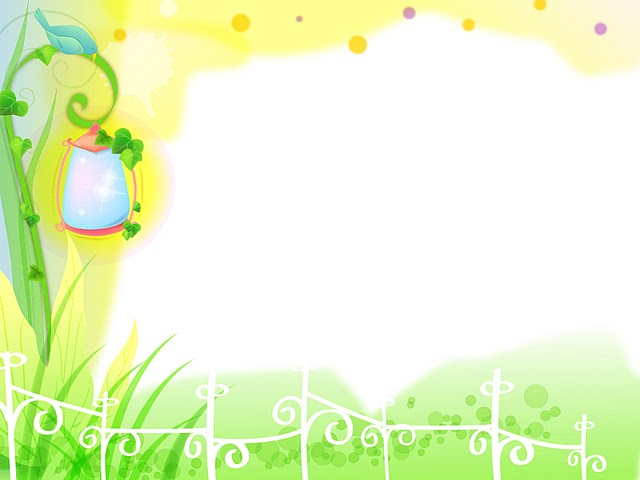 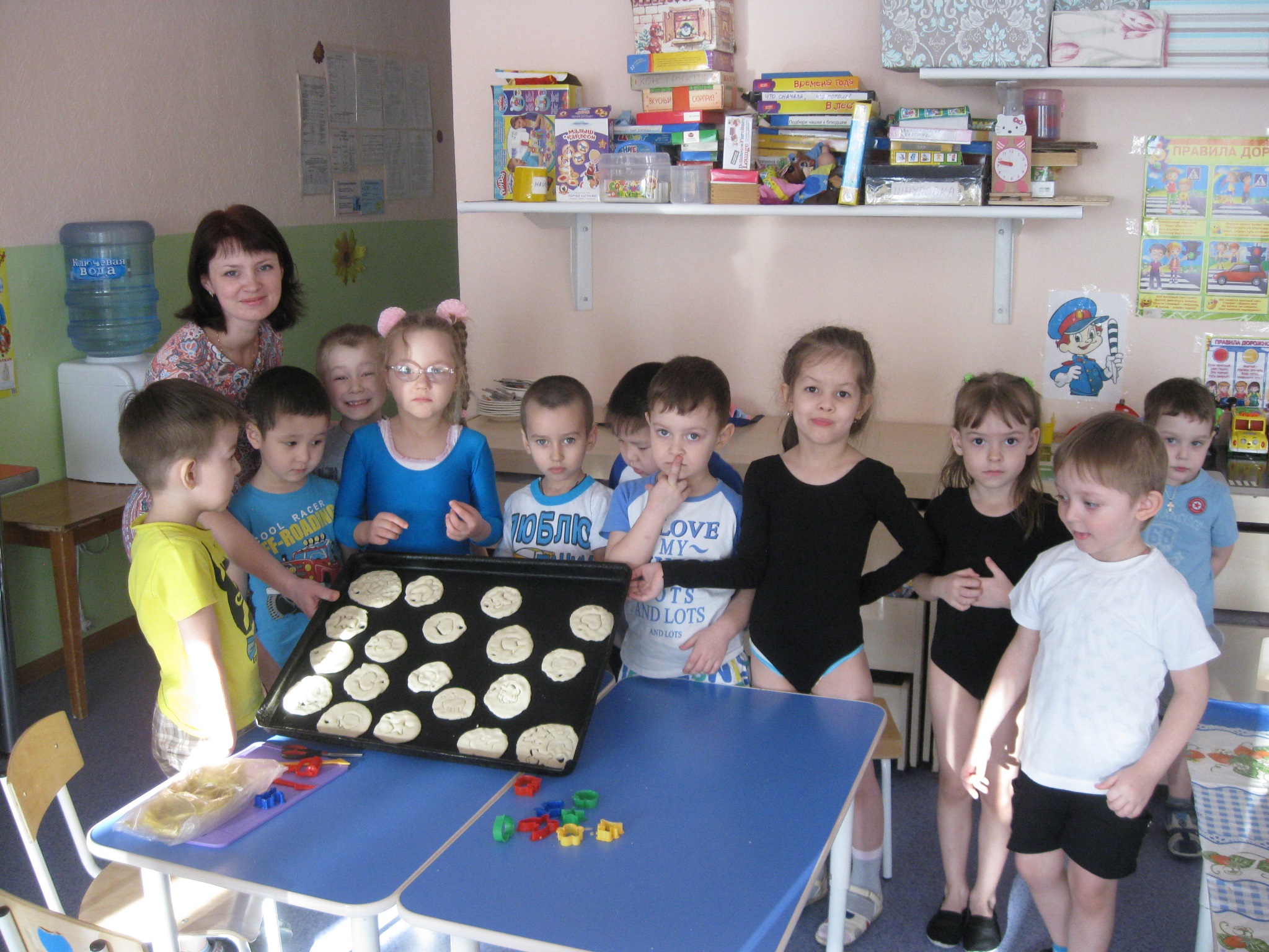 и.
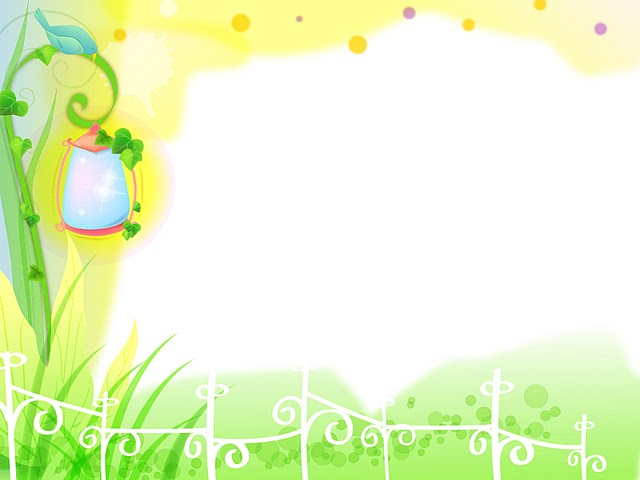 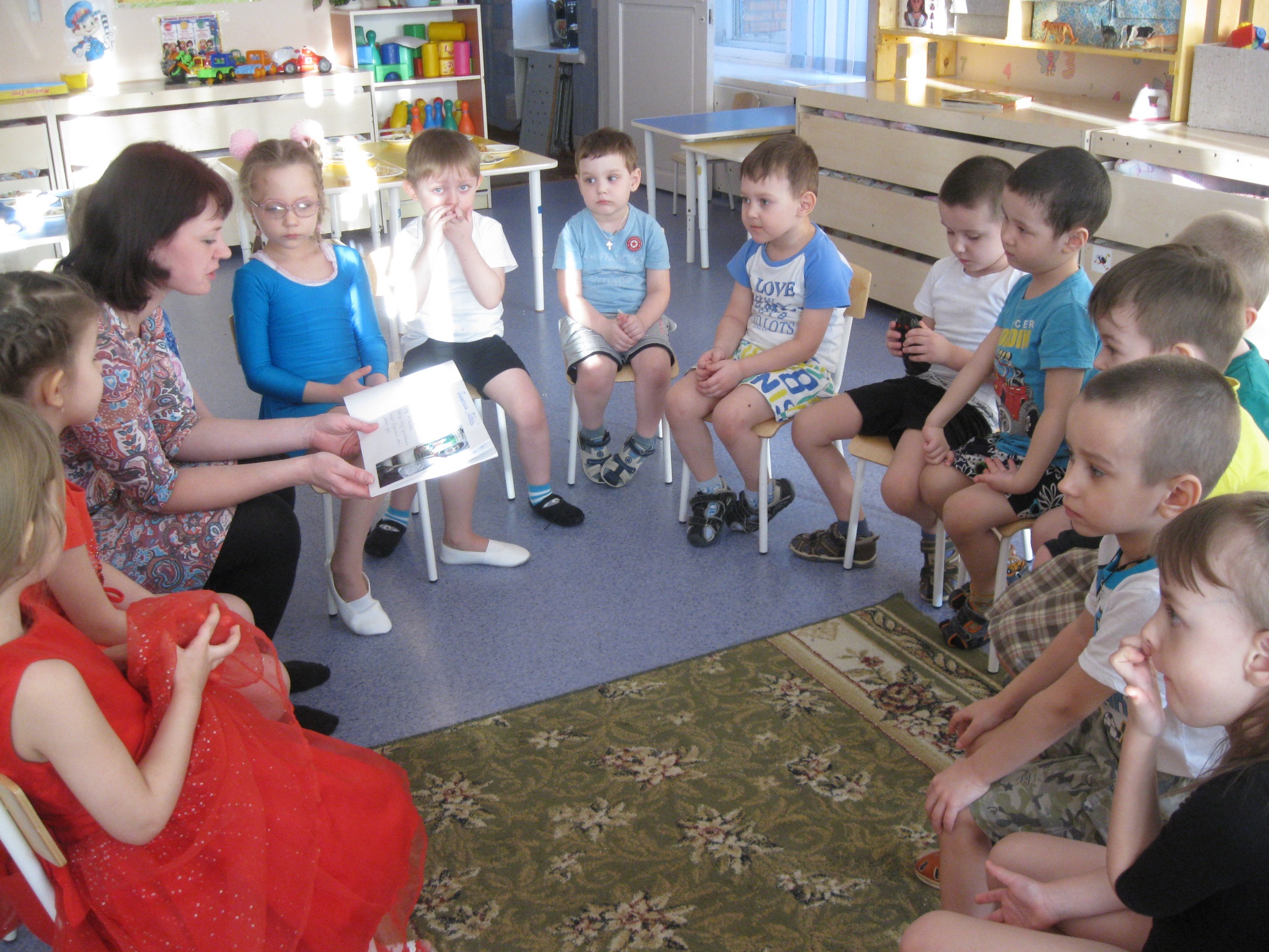 и.
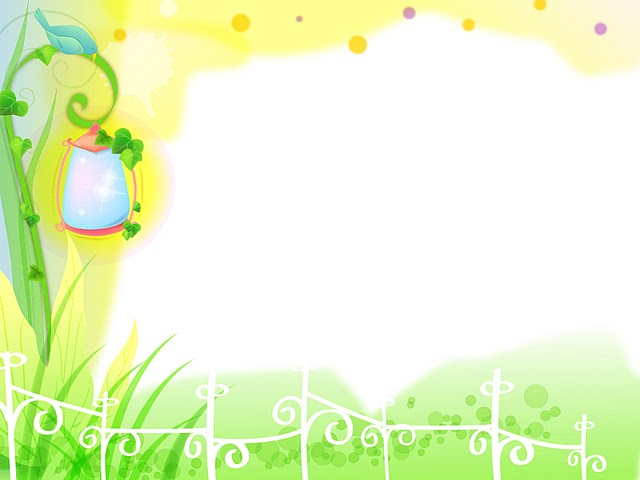 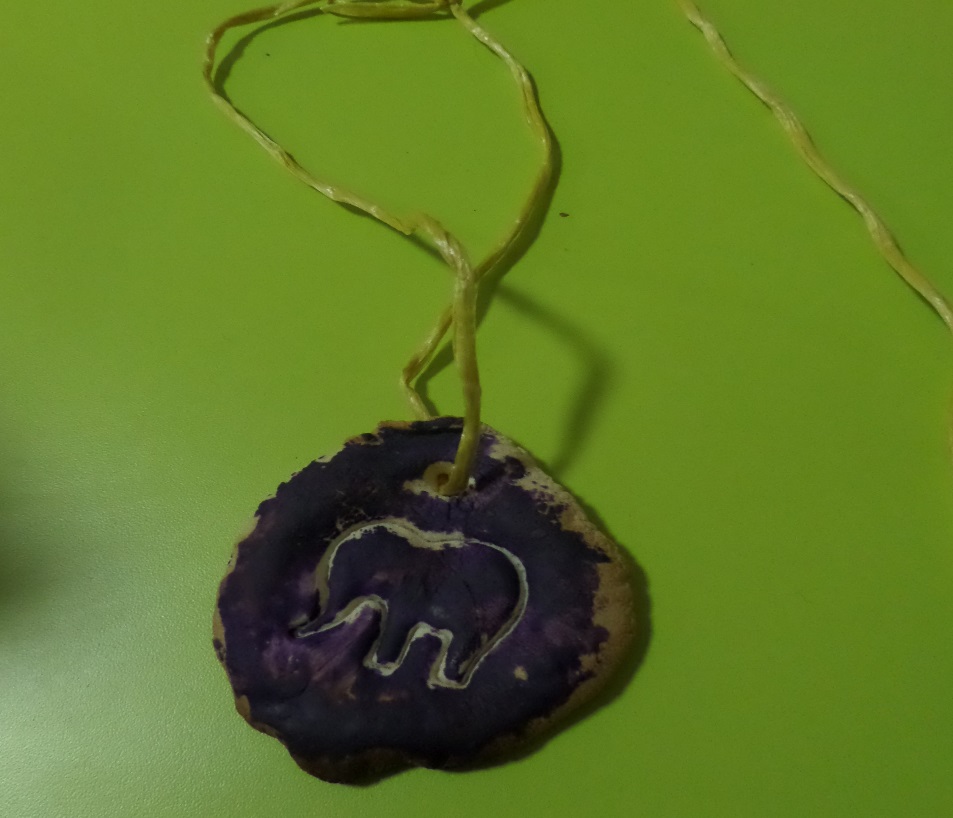 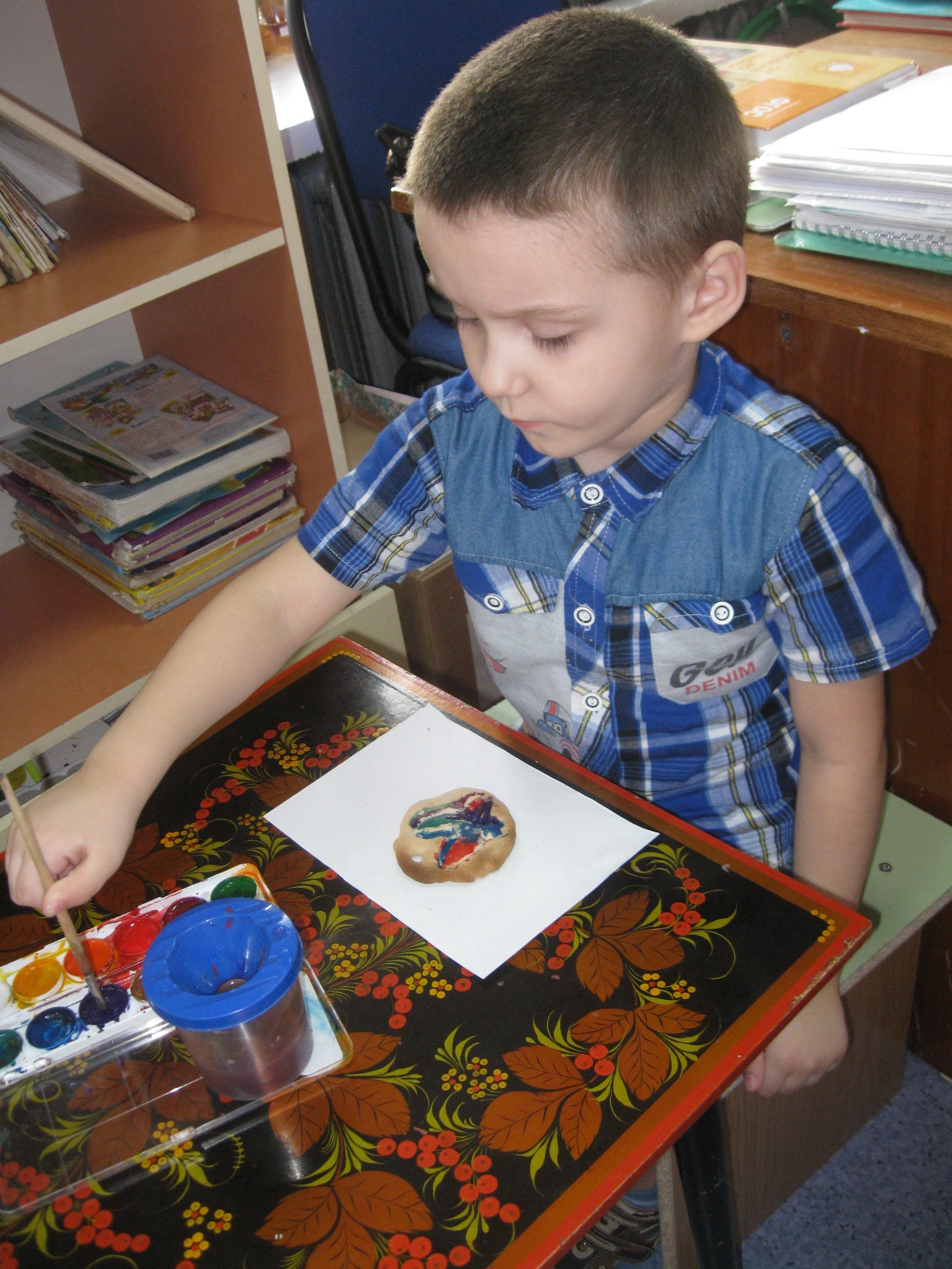 и.
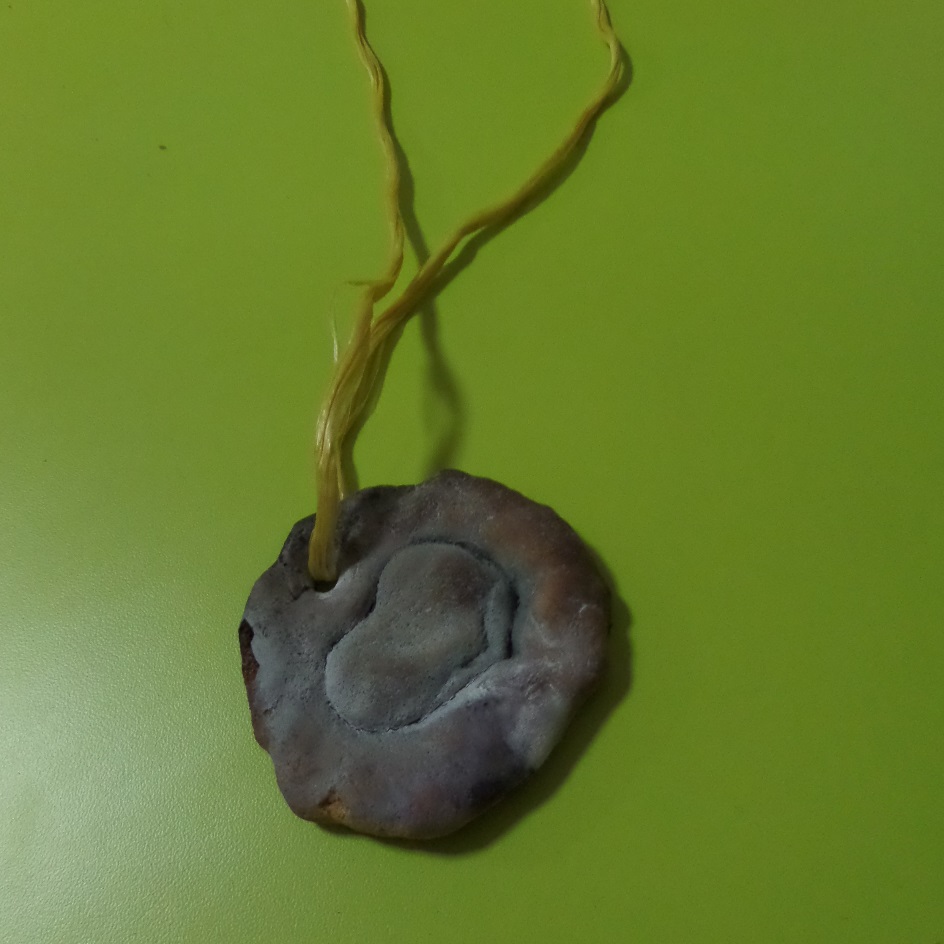 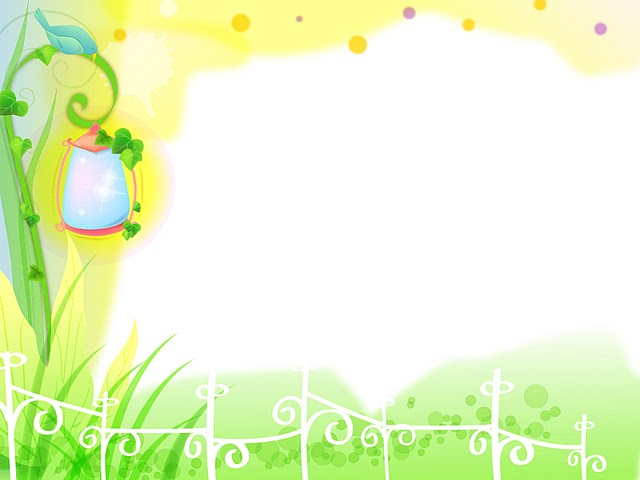 ЗНАКОМСТВО С ИНСТРУМЕНТАМИ
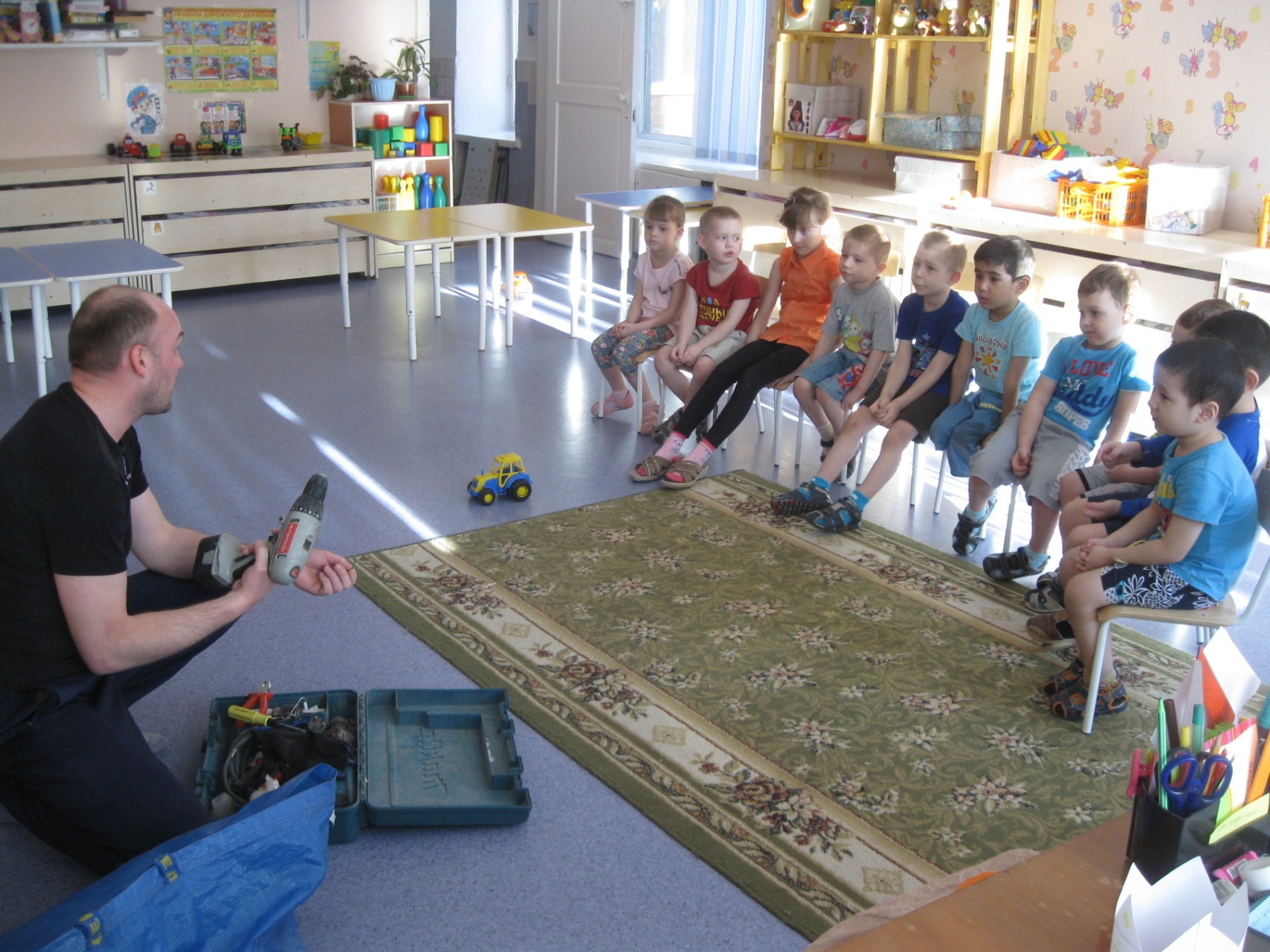 и.
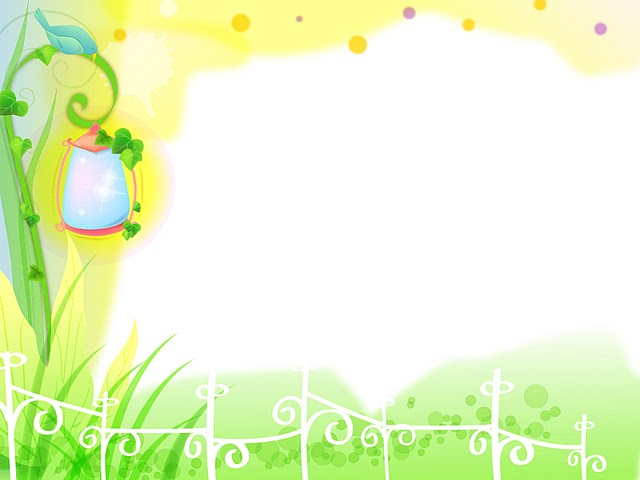 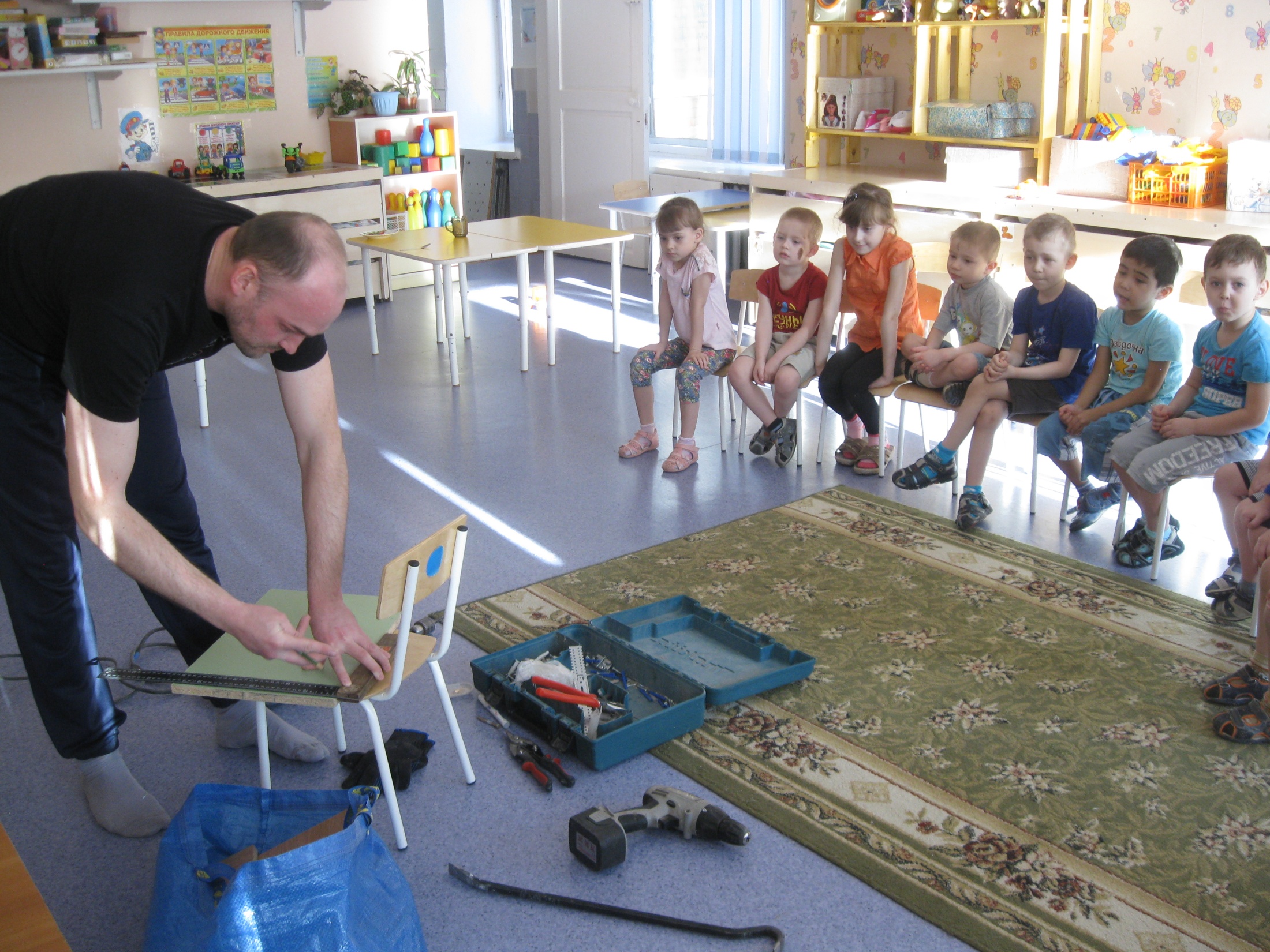 и.
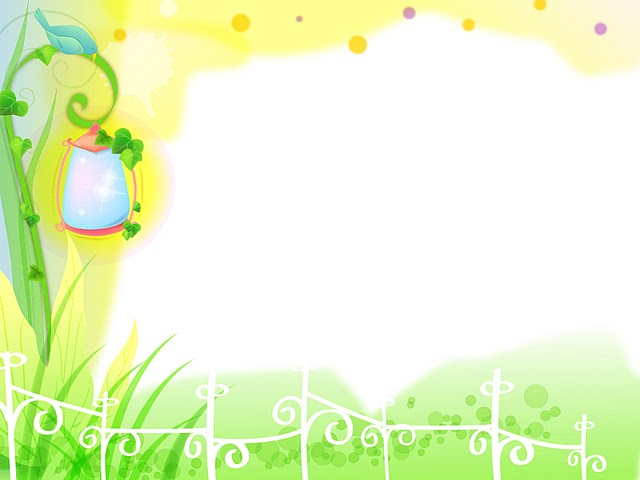 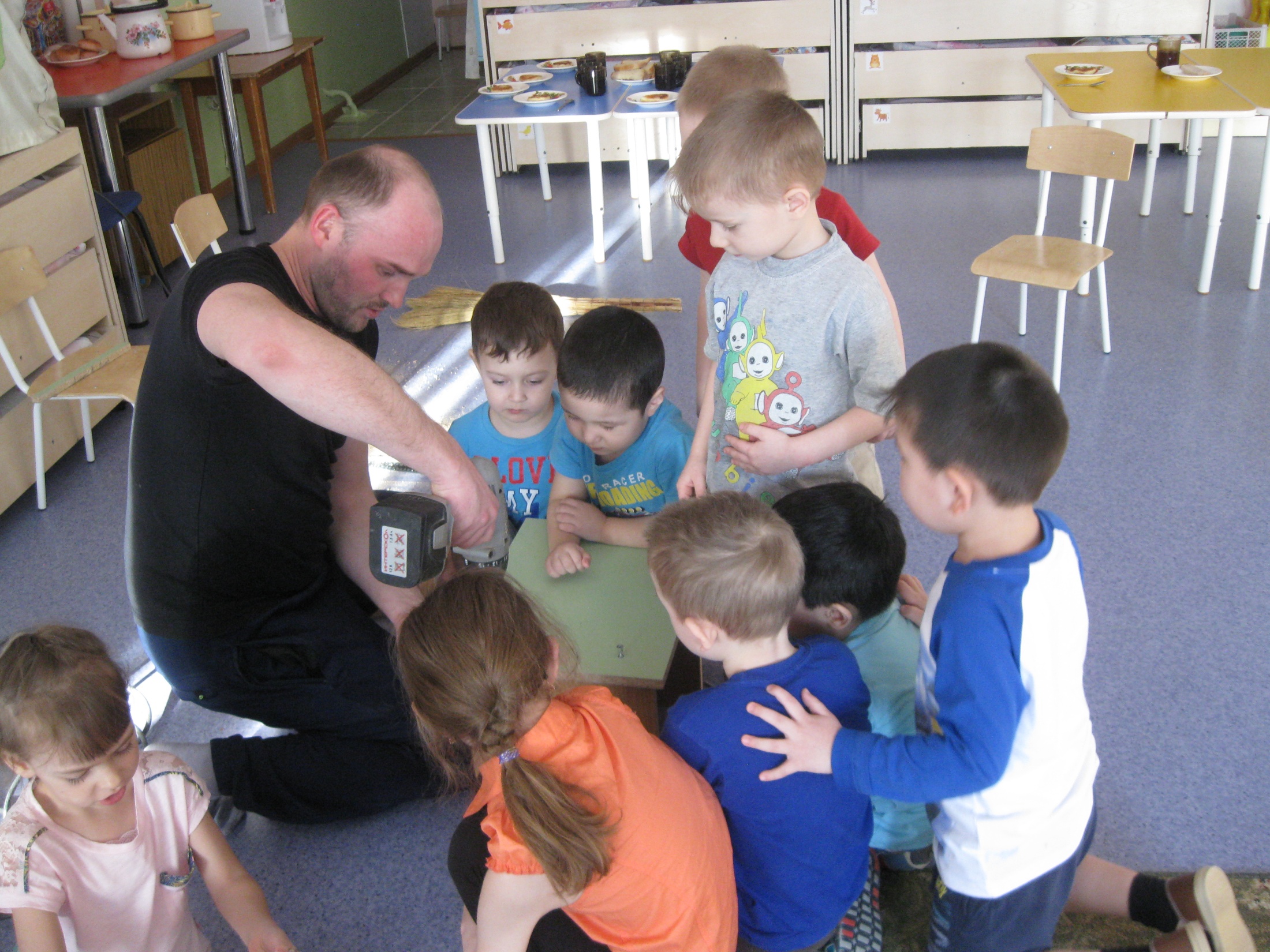 и.
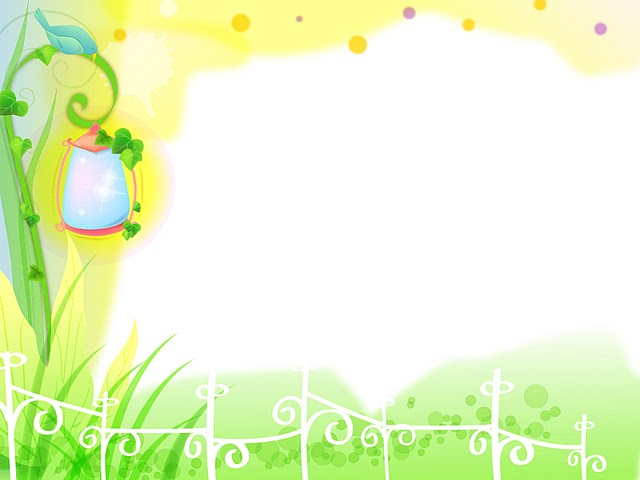 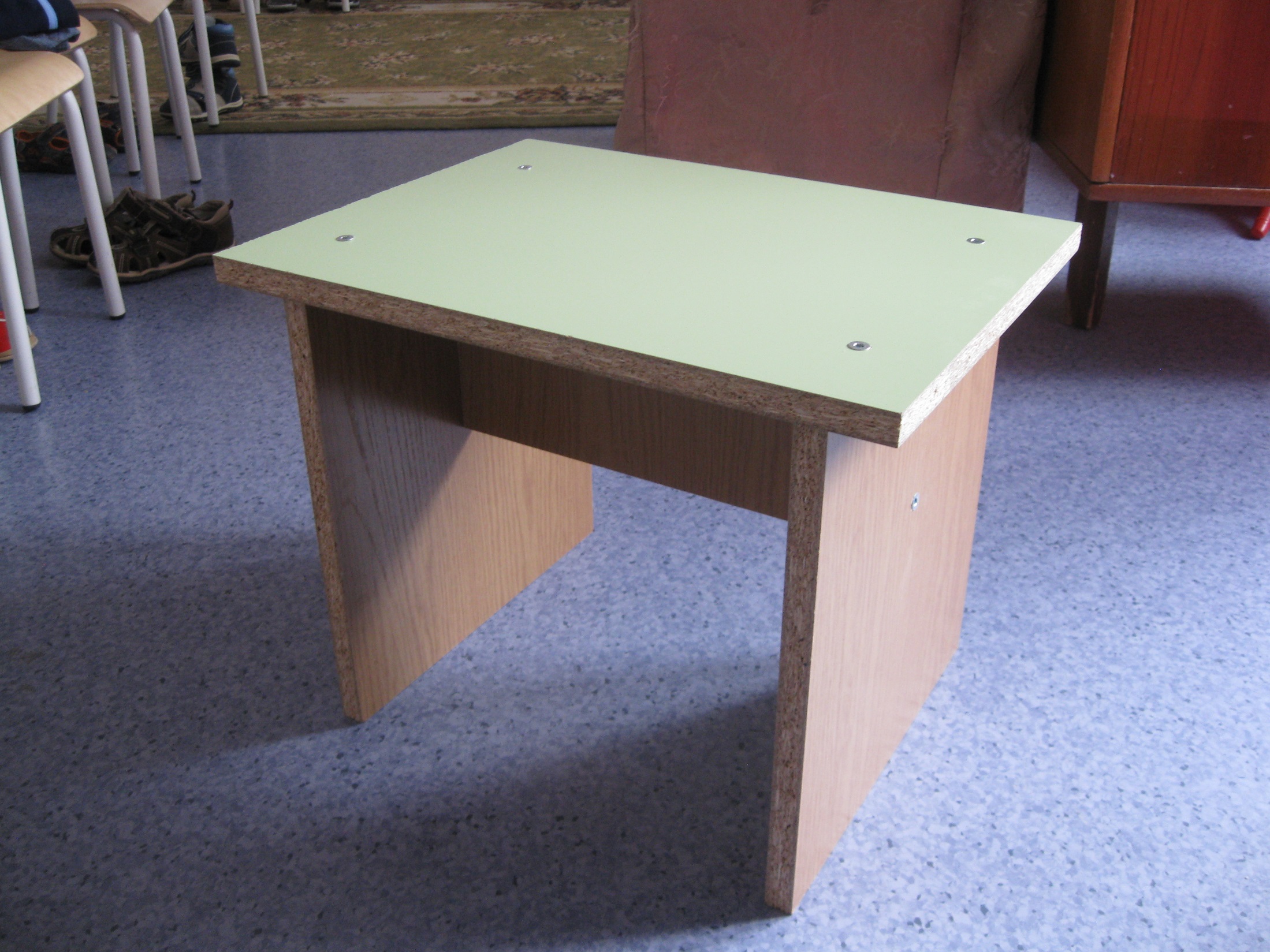 и.
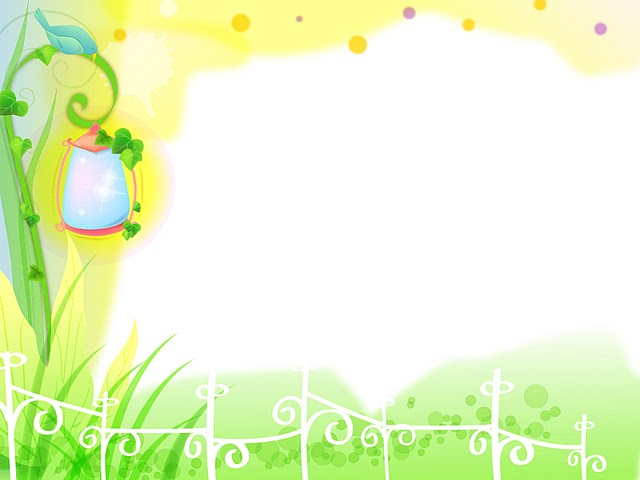 МУЗЫКАНТ
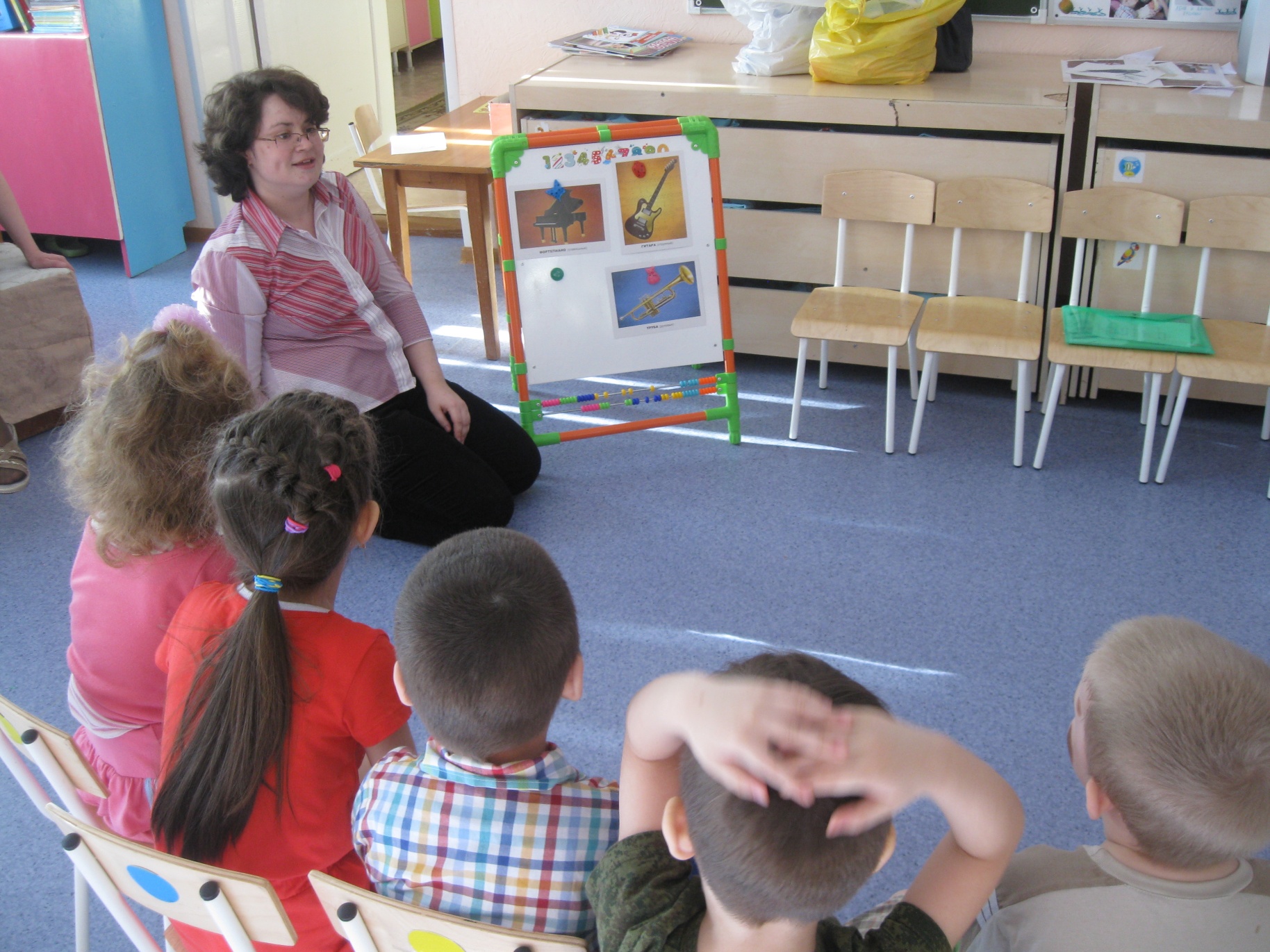 и.
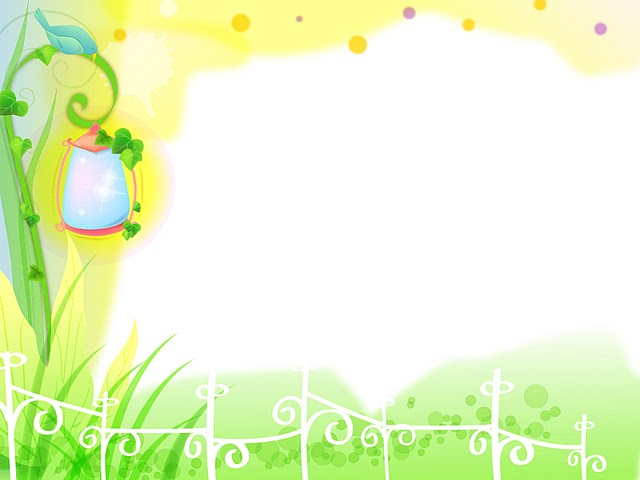 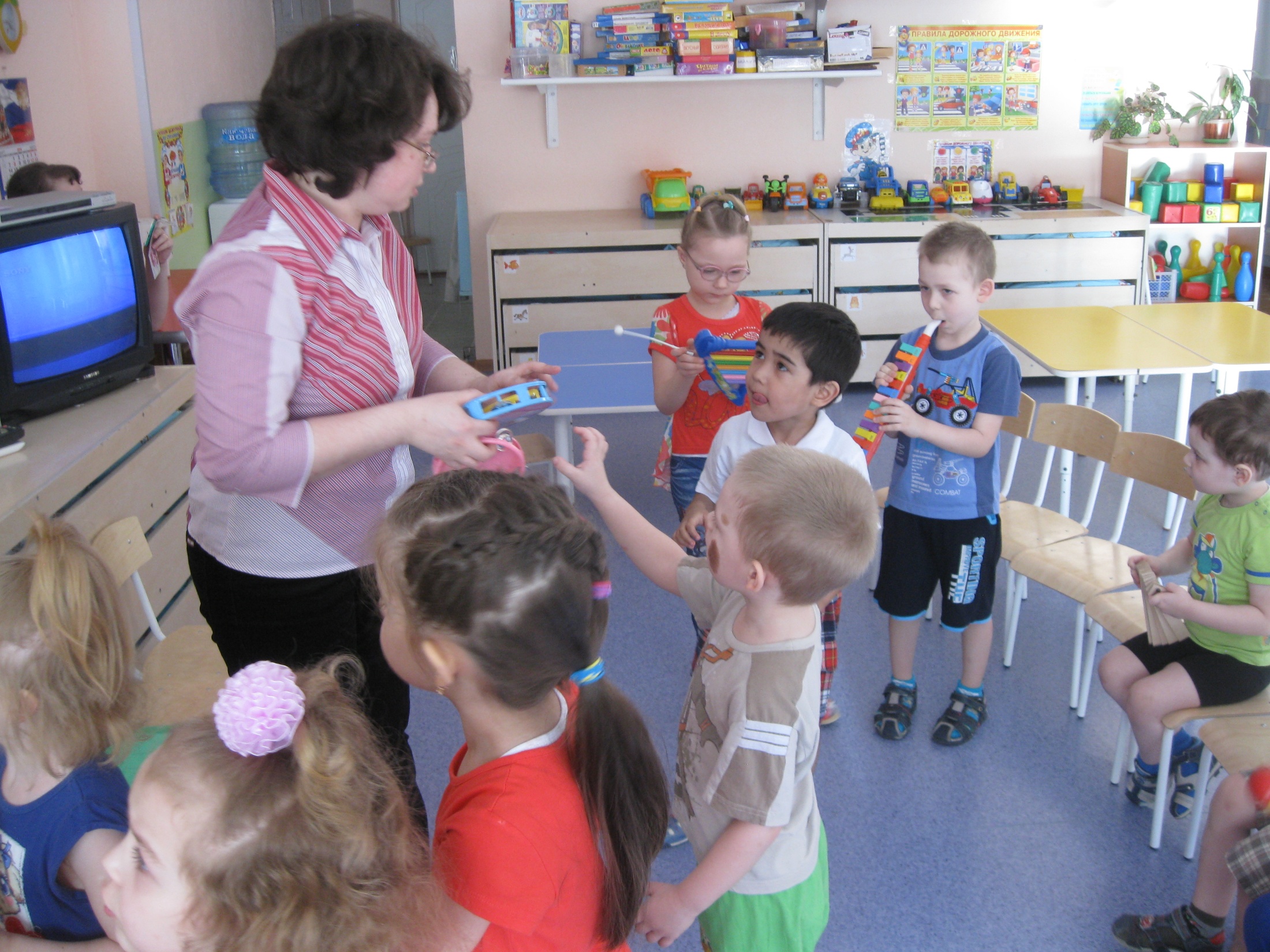 и.
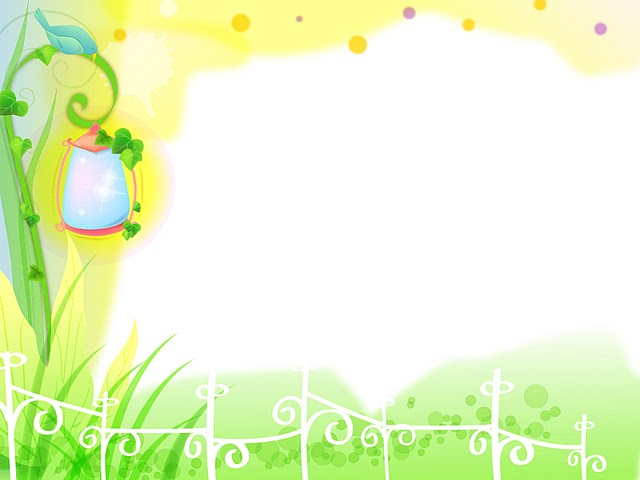 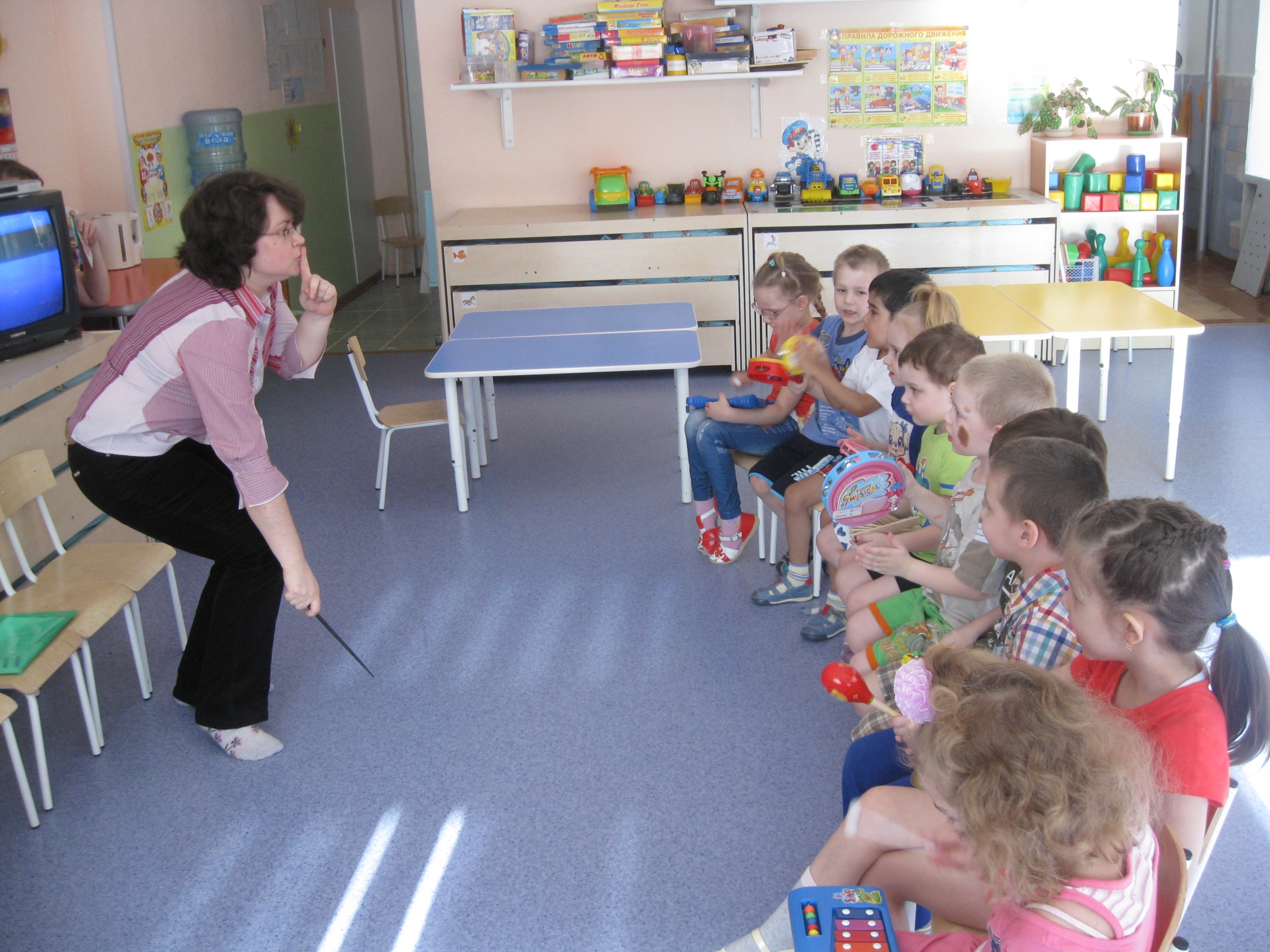 и.
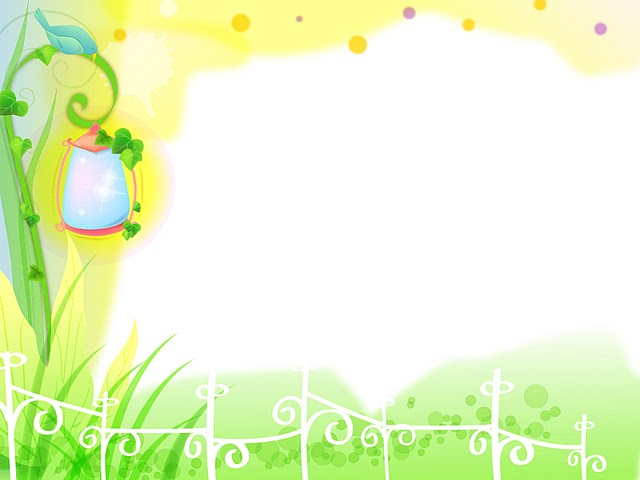 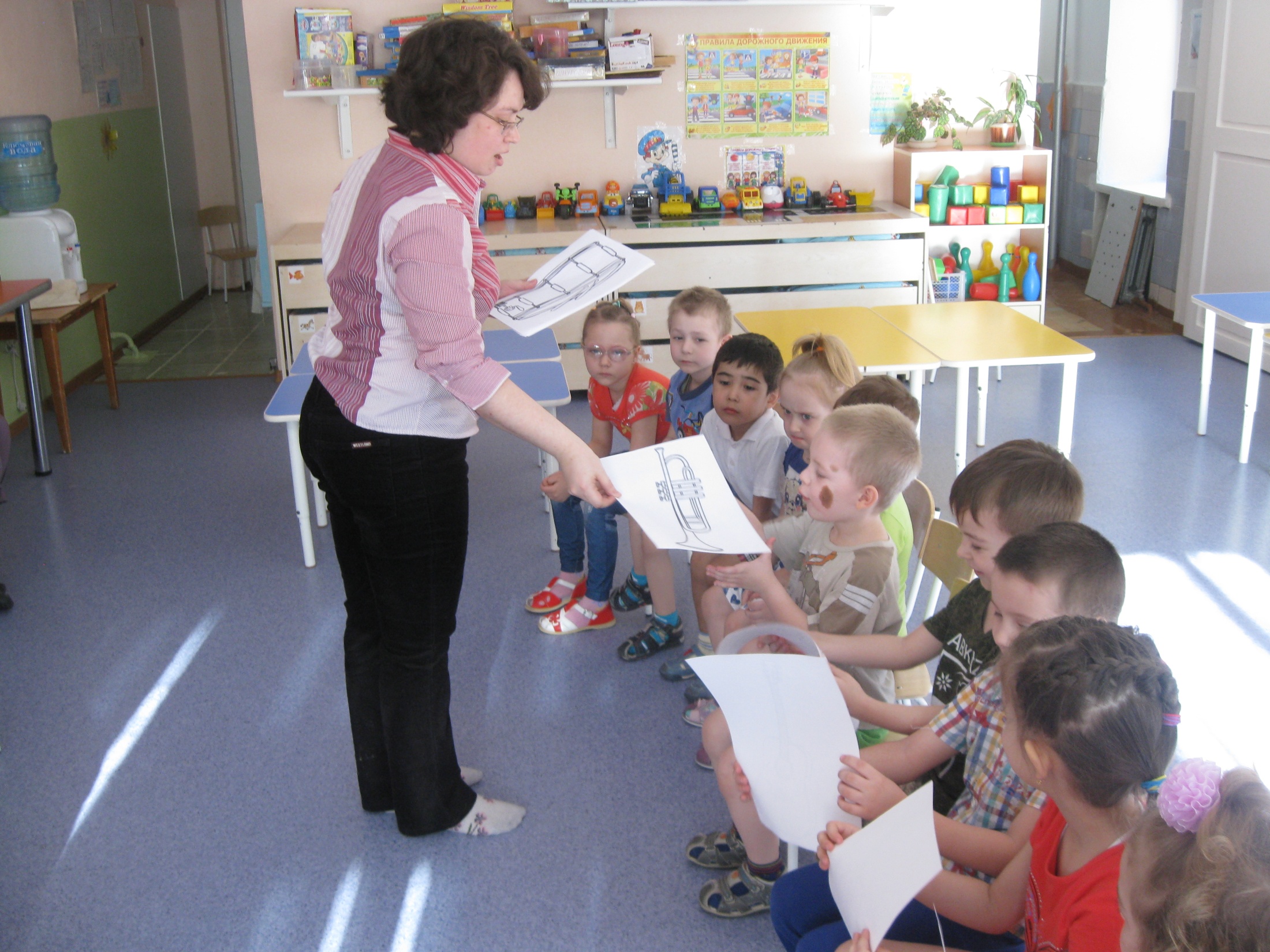 и.
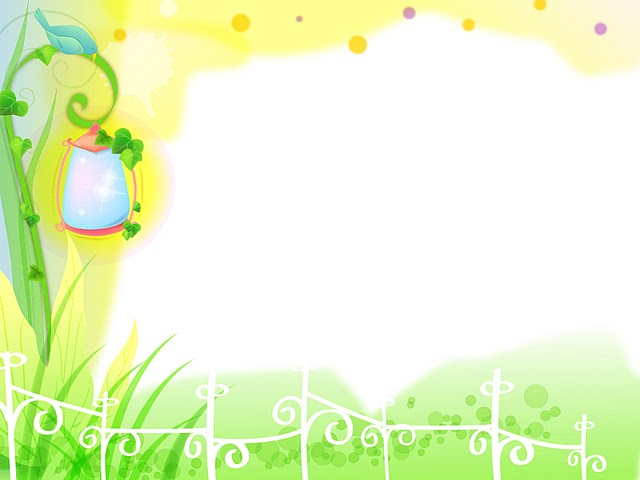 ПОДАРОК ДЛЯ ПАПЫ
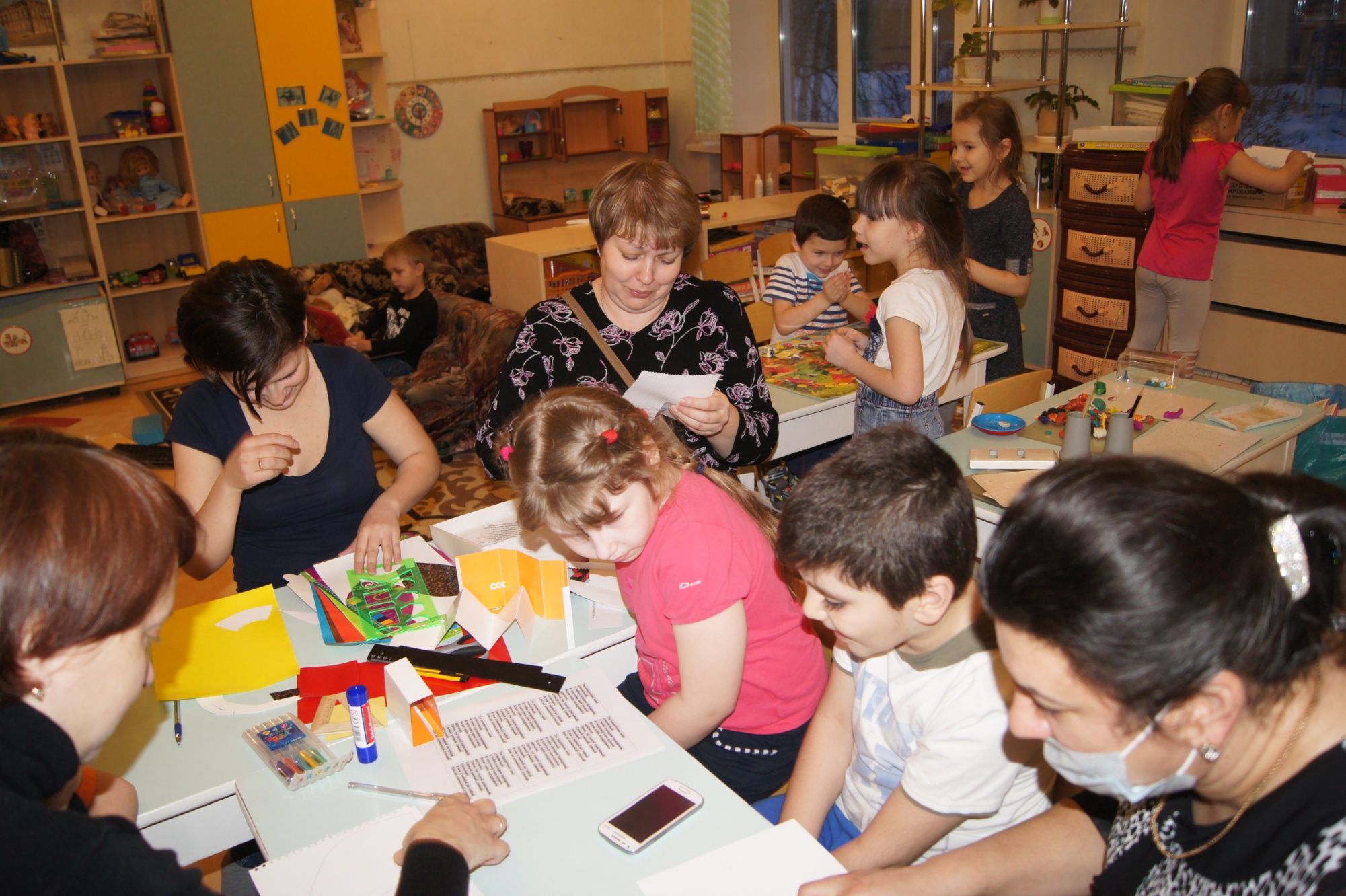 и.
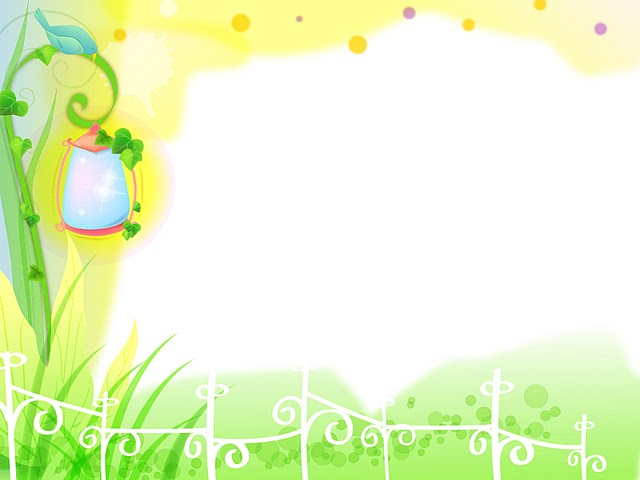 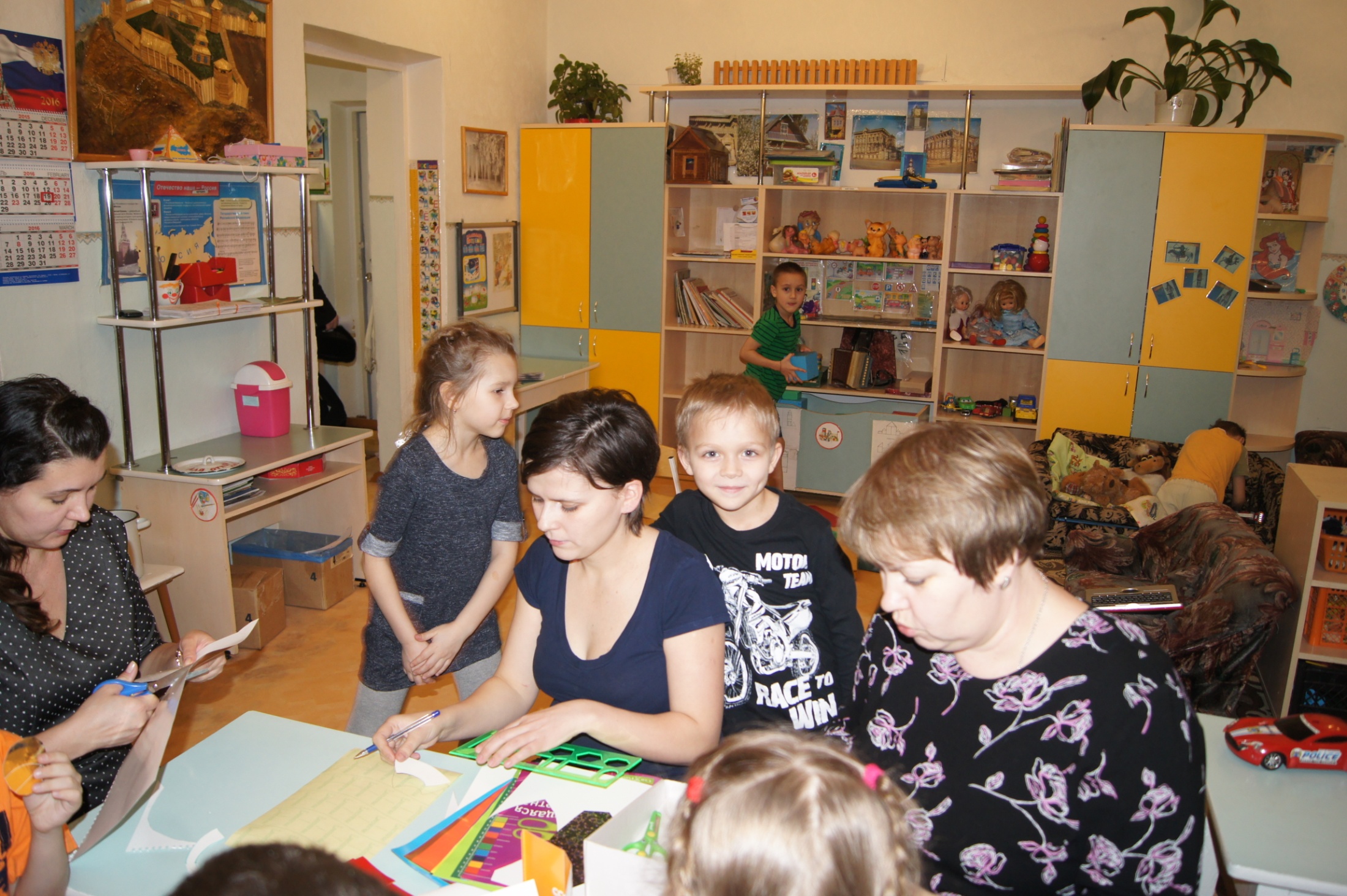 и.
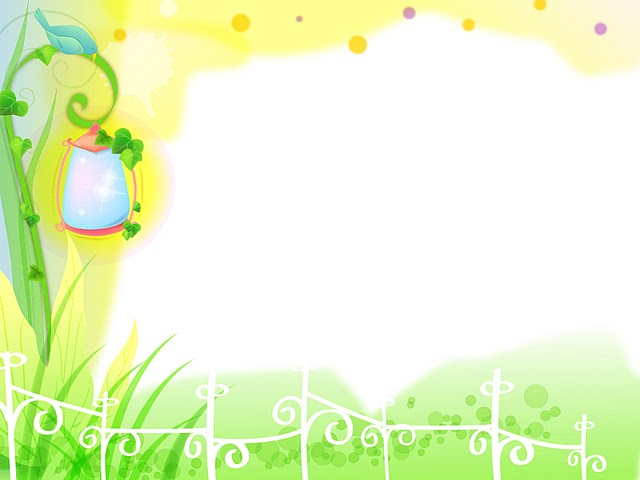 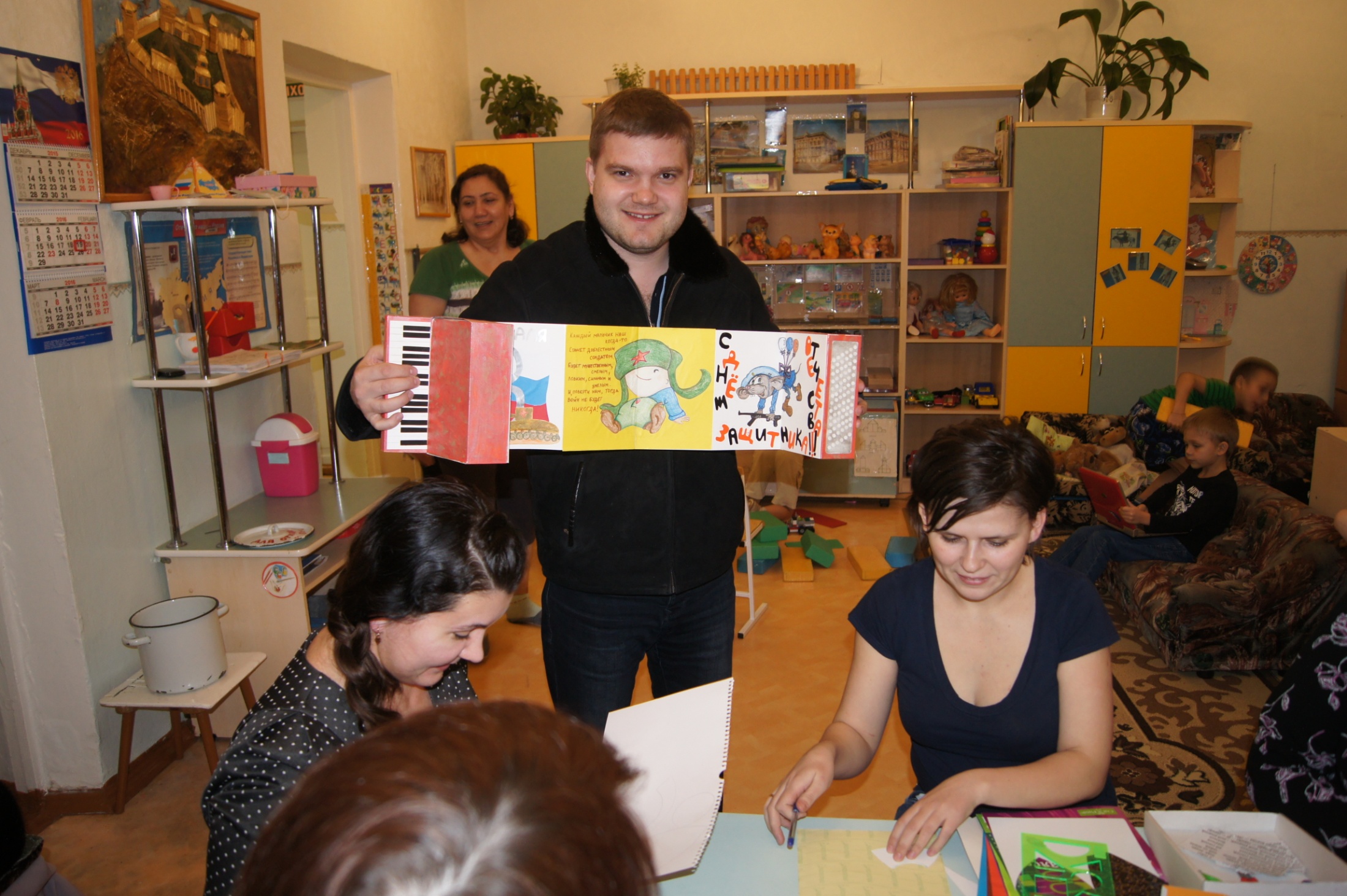 и.
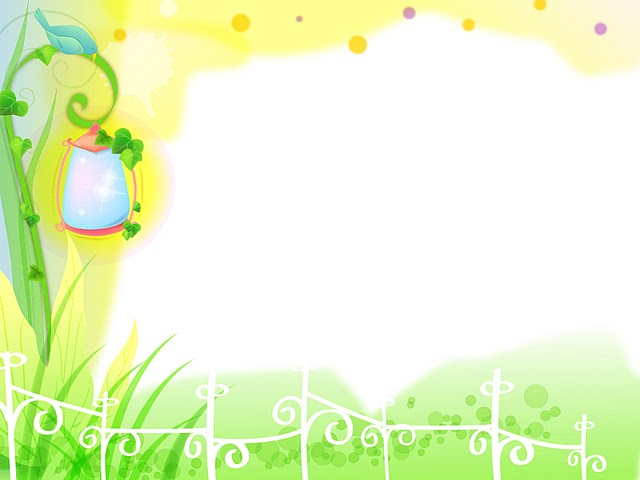 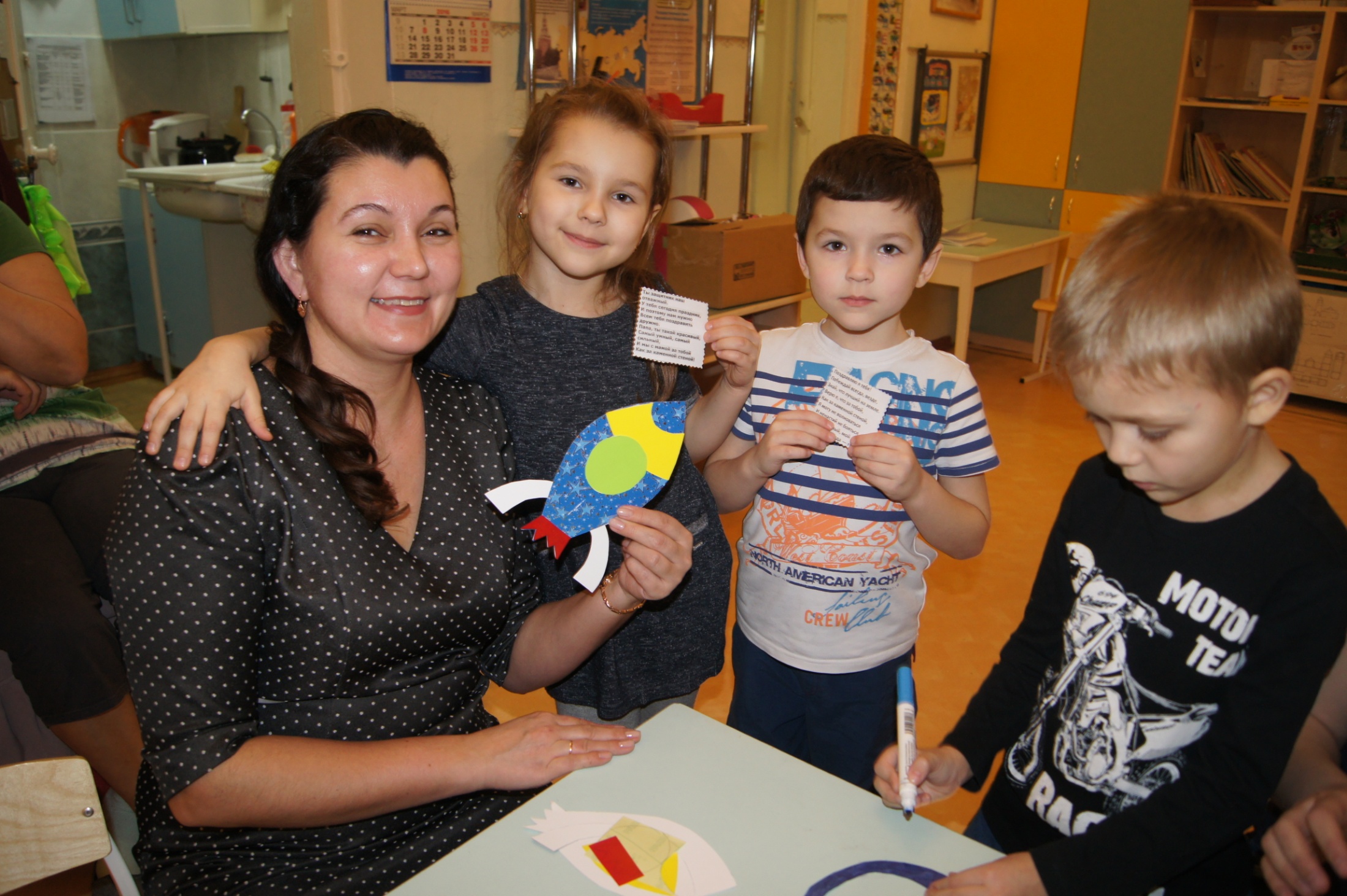 и.